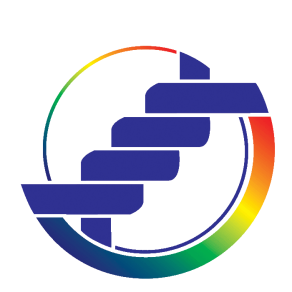 แผนผังศูนย์เรียนรู้การสหกรณ์
  สหกรณ์การเกษตรท่าเรือ  จำกัด
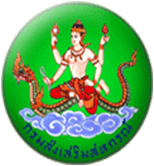 1
2
3
4
5
6
7
8
9
10
11
12
13
สำนักงาน
13
12
11
10
9
8
ห้องแลป
ศูนย์เพาะกล้า
13
7
ห้องน้ำ
แปลงอนุบาลกล้า
2
ลานตากคอนกรีต
1
6
3
เครื่องชั่ง
ศูนย์รวบรวมผัก
โกดังเก็บเมล็ดพันธุ์
4
โรงงานคัดเมล็ดพันธุ์
ฉางข้าว
5
โรงสี
ไซโล 2 ชุด